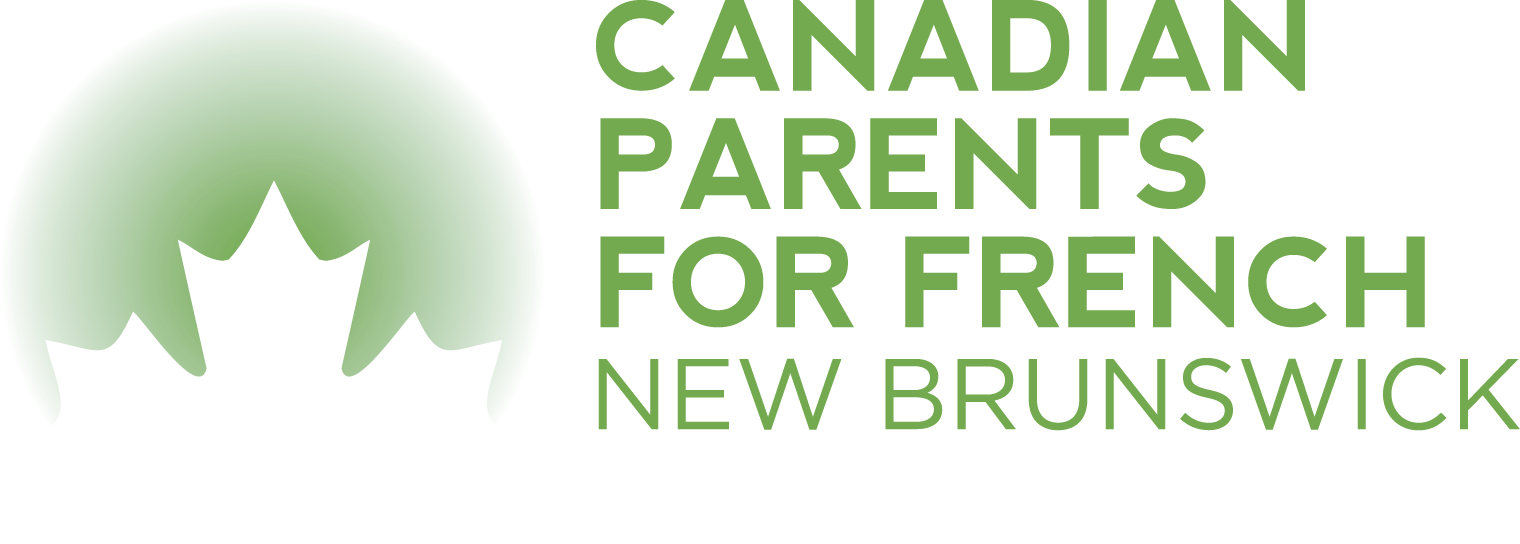 Annual Performance Review
2020 - 2021
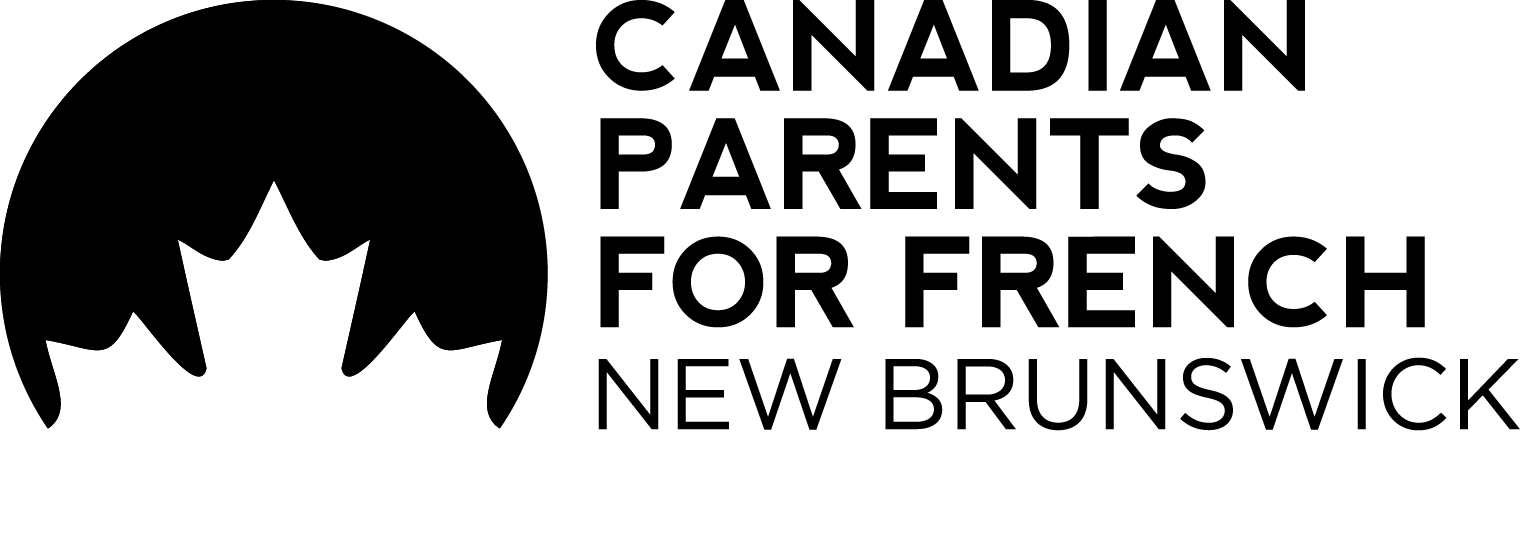 Who Are We?
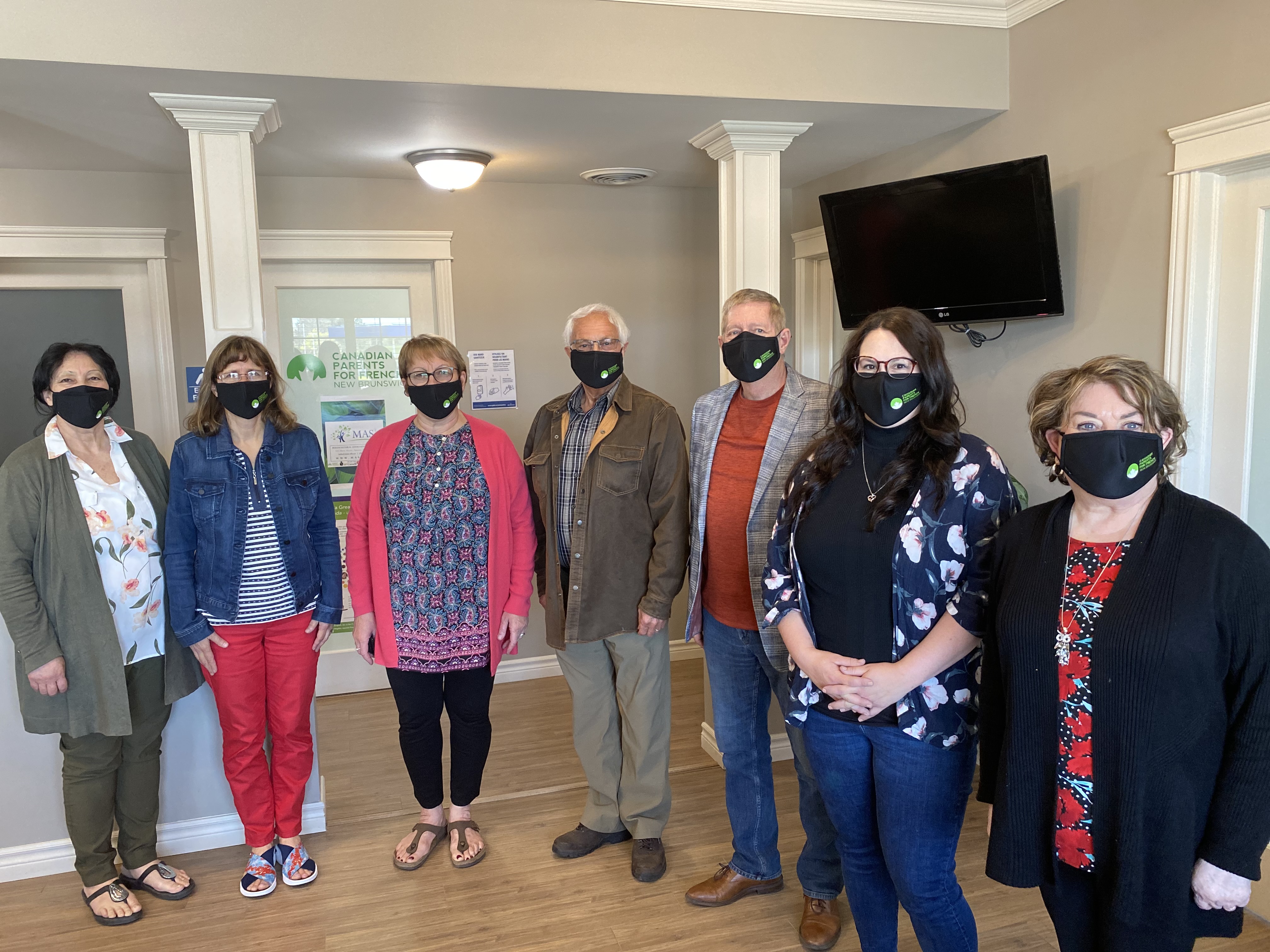 Canadian Parents for French (CPF) is a national network of volunteers that value the French language as an integral part of Canada and is dedicated to the promotion and creation of French-second-language learning opportunities for young Canadians. 
CPF New Brunswick is a non-profit charitable organization and is the provincial branch of the national organization, Canadian Parents for French.
CPF New Brunswick has numerous local Chapters across the province which organize and deliver activities that support FSL learning both inside and outside of the classroom.
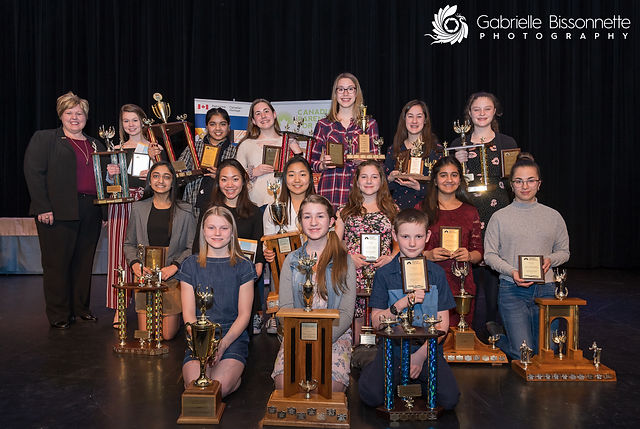 A look at what CPF NB has been up to in 2020/2021...
FRENCH FOR THE FUTURE FORUM (FFF) FREDRICTON 2020
CPF NB ONLINE TUTORING
CONCOURS D’ART ORATOIRE VIRTUEL 2020
There were 18 FSL students that participated in 2 Online French Tutoring 
CPF NB provided $125 /student for the Online French tutoring program and 
CPF National provided FREE French Tutoring through CPF NS lead to CPF NB and PEI
FSL students from Elementary and Middle School participated in these tutoring programs.
Currently there are 7 tutors and 40 volunteers  
There are 200 students on the waiting list
There were 240 students that participated in French for the Future Forum (FFF) in Fredericton 2020
Students in grades 9-12 FSL & FFL students participated in this 5-day virtual event held in different classrooms in the Fredericton area from October 26-30, 2020   
There were also 14 teachers from 12 schools & 4 School Districts that participated in the 15 workshops available at pre-determined time slot during that week.
There were 88 students that participated in Concours D’art oratoire virtuel 2020
Grades 6-12 EFI, 7-12 LFI, 7&8, 9&10, 11&12 PIF & grade 12 FFL were invited to participate in this event
There were 14 people who volunteered to judge the speeches where 6 were FSL graduates
There were 88 certificates sent out following the competition
There were also 42 plaques mailed out to 1st, 2nd & 3rd place winners as were the letters from Université de Moncton (U de M) & Université de Saint-Anne offering grade12 students bursaries to 1st, 2nd & 3rd place winners in all 4 categories
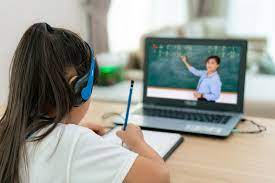 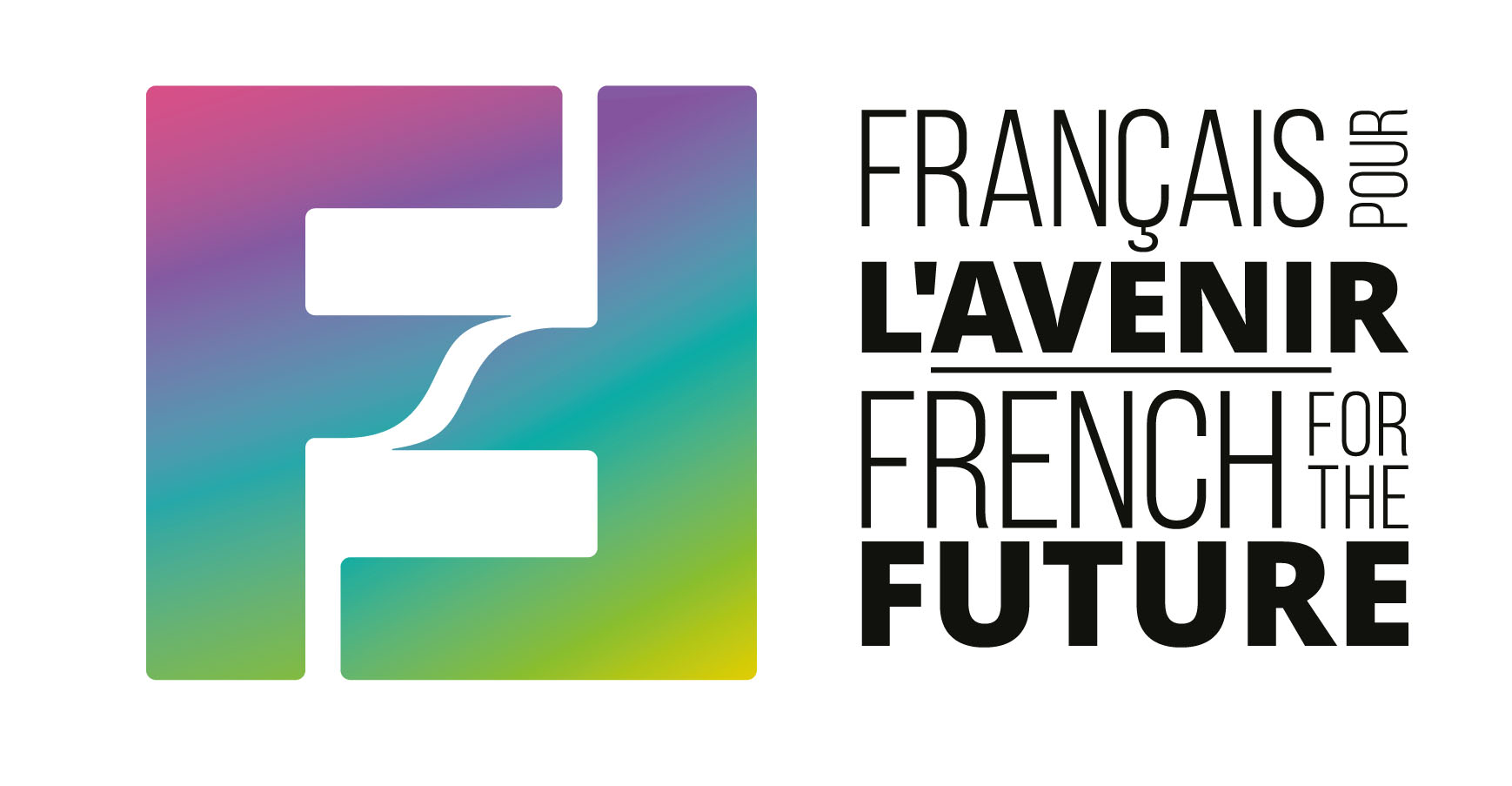 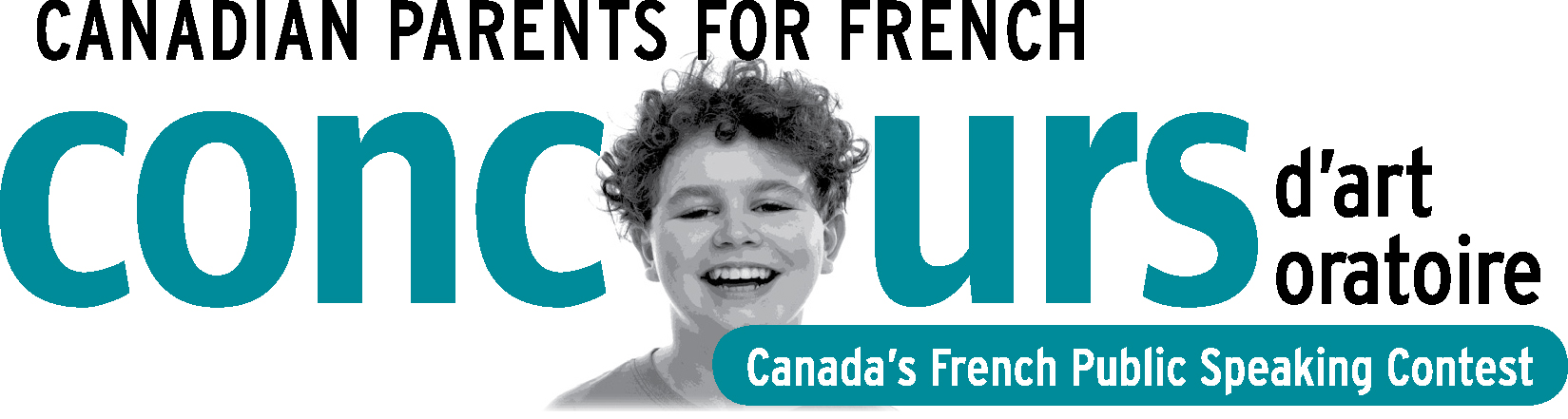 8 SUMMER & HOLIDAY CAMPS WE SUPPORTED/POSTED
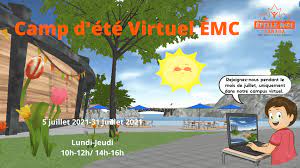 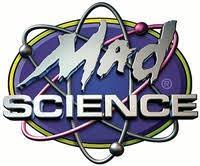 Sussex Regional Library Virtual Summer Reading Club
Practice French with "FRANTASTIQUE!" hosted by Alliance Française  
Free Summer Virtual Camps hosted by Labos Créatif ̸ Brilliant Labs
Concert en Français avec Razzmatazz, 4 kids hosted by CPF NS 
Camp dʹété Virtuel hosted by CPF NS
Summer2020, online Junior Program hosted by U de M.
Mad Science of the Maritimes offered a free 45-minute video to all CPF NB membres August 9-17 (21 participantes) 
Camp Immersif Virtuel (CIV) Camp de Noël de décembre 21, 2020 au 2 Janvier 2021
     (5 registrations)
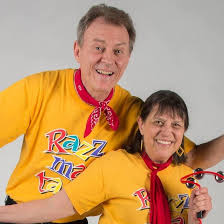 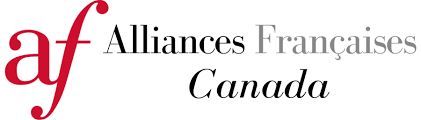 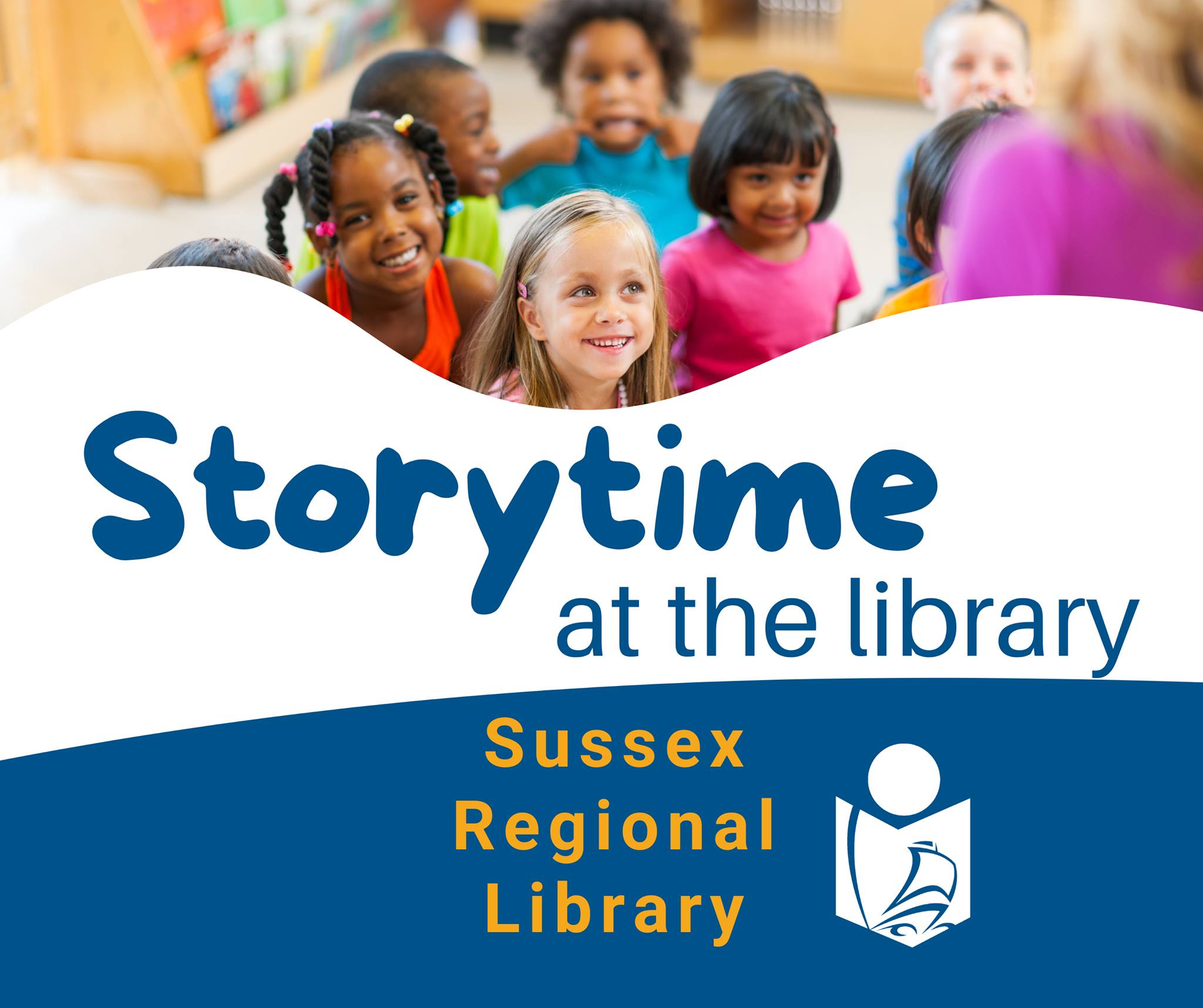 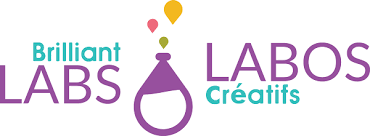 New & Renewed
CPF NB PARTNERSHIPS
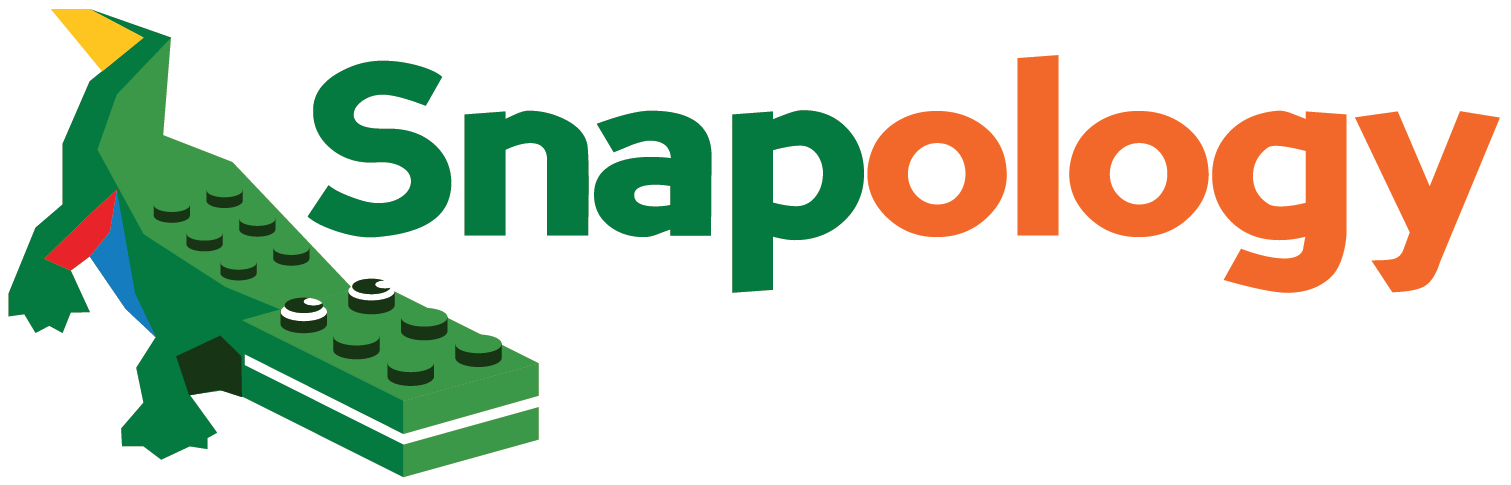 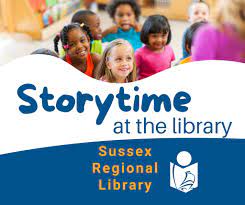 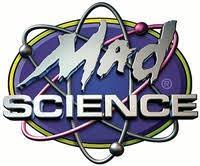 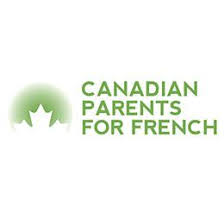 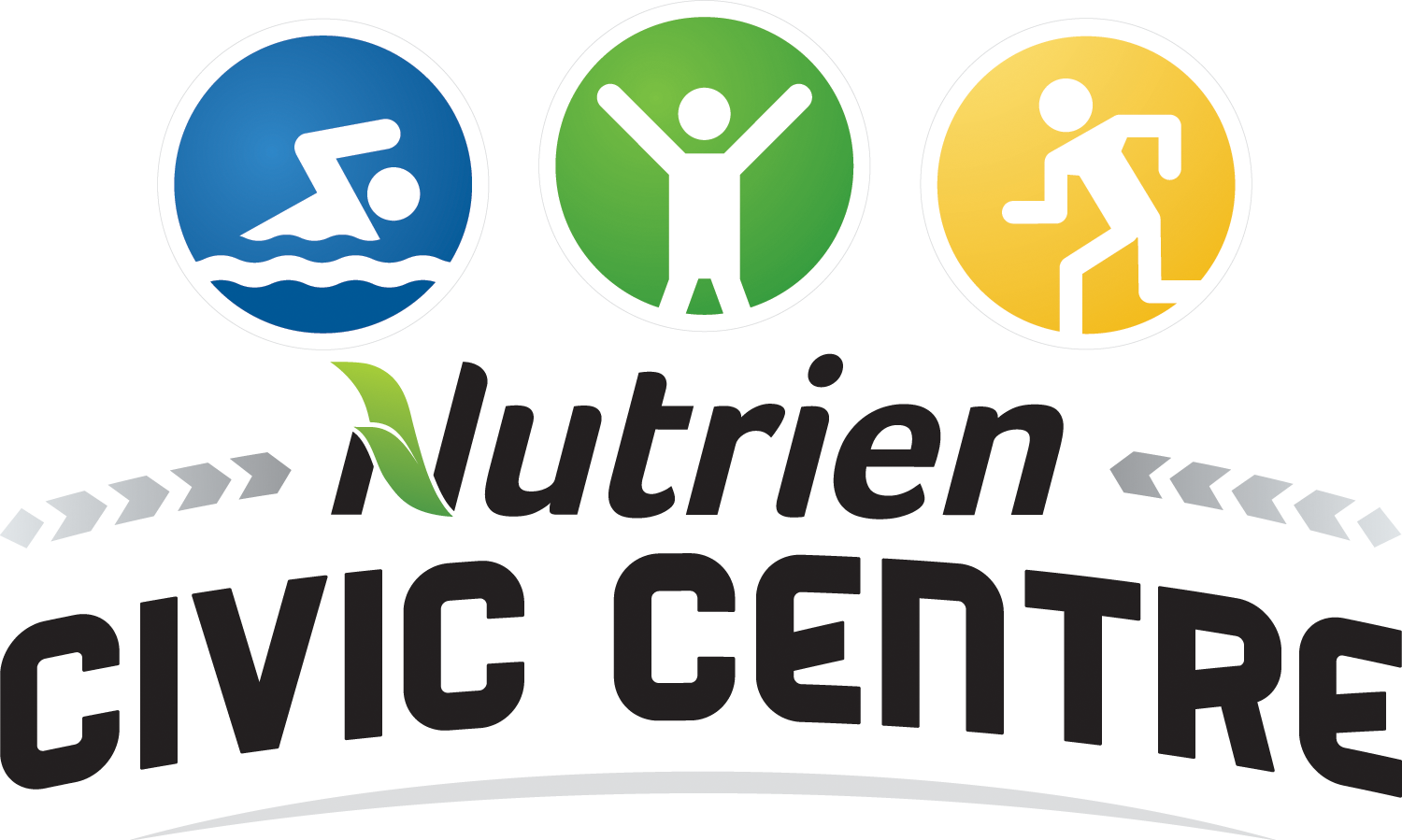 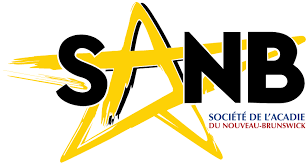 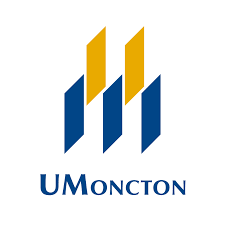 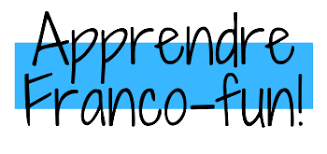 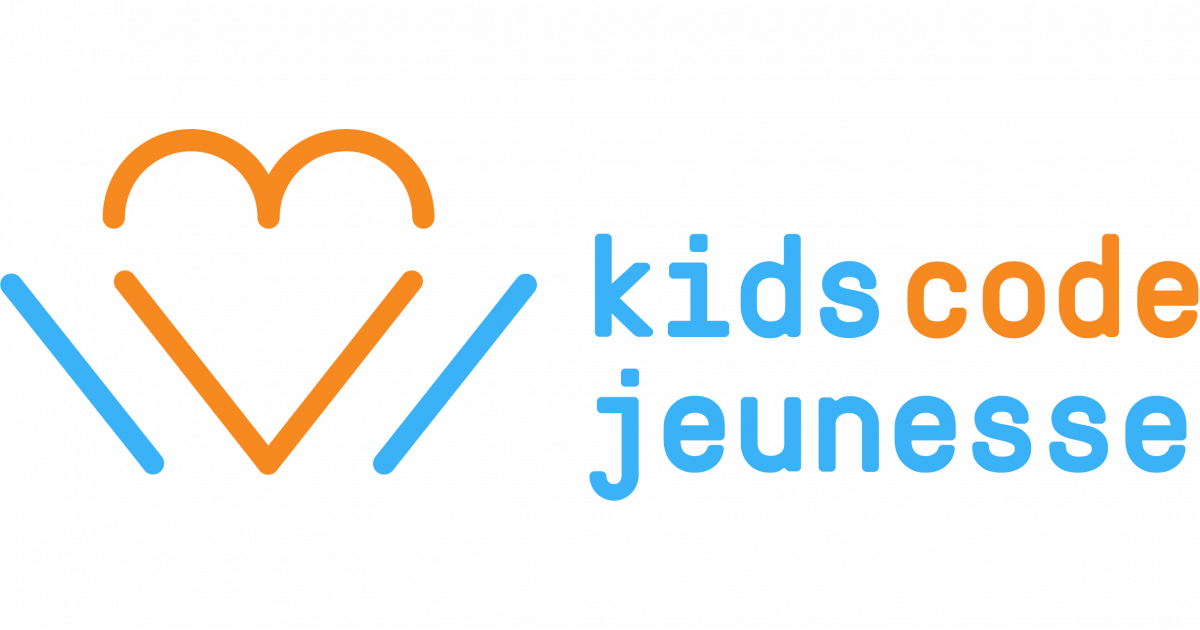 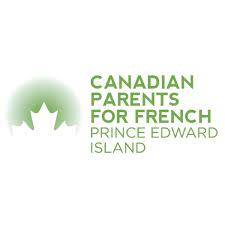 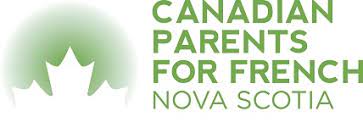 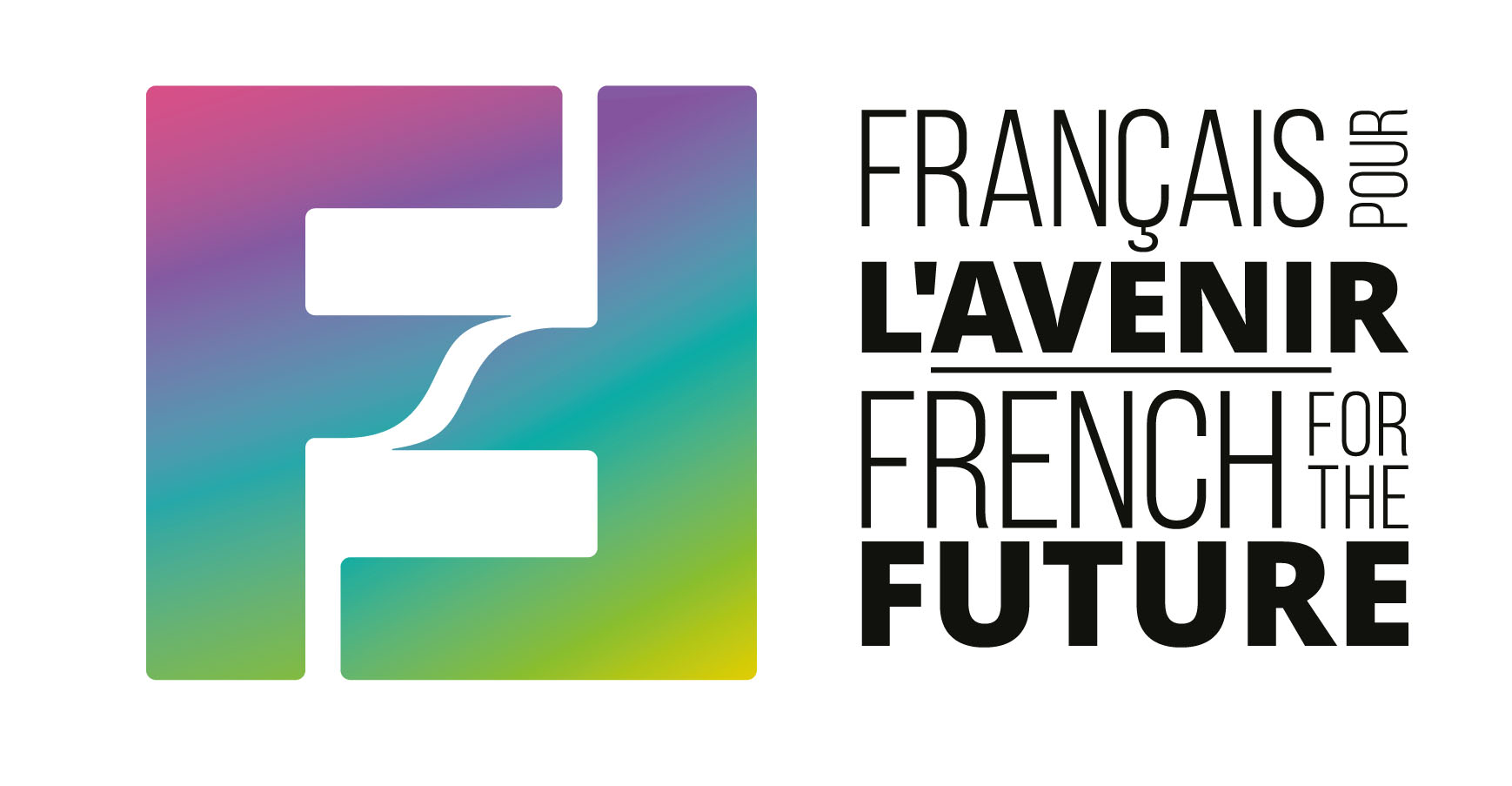 Click to add text
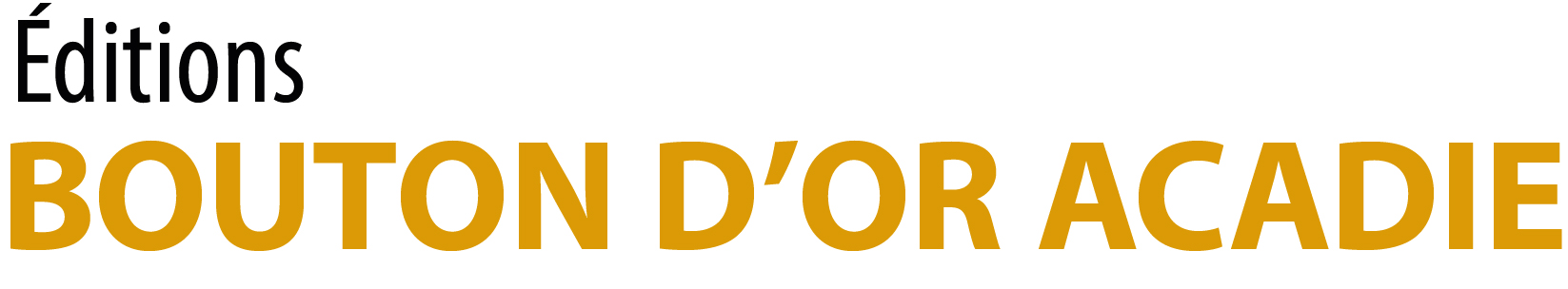 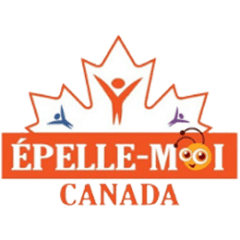 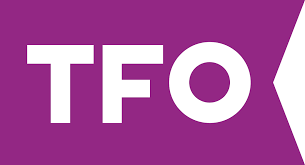 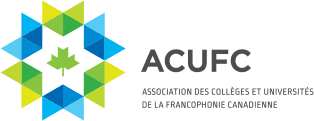 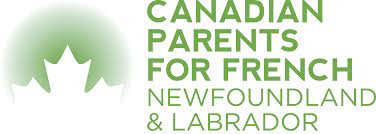 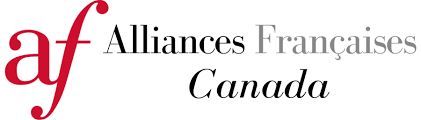 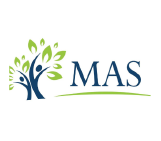 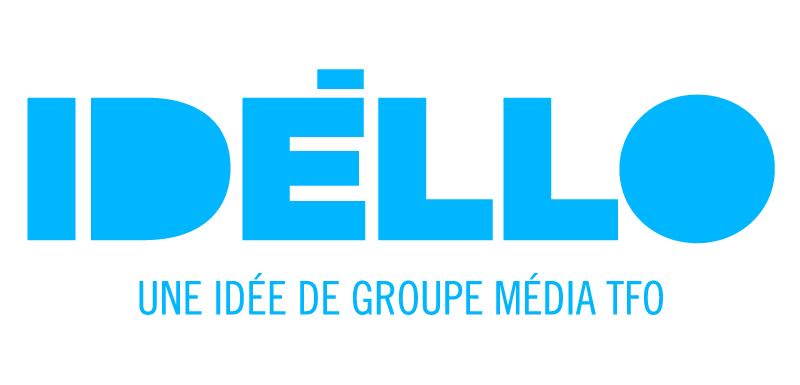 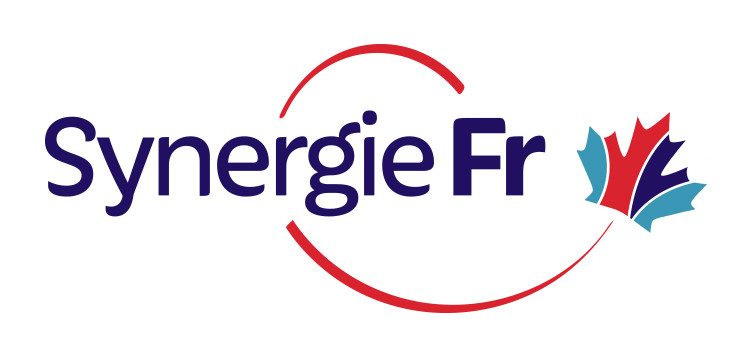 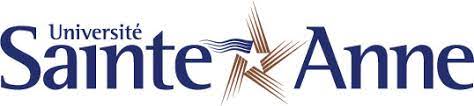 CPF NB…
There were 27 Grants/Awards/Funding/ Bursaries valued at $34,701
There was 1 Canada Summer Job (CSJ) was granted totaling $6201 awarded to CPF NB 
There was 1 CPF NB Richard Rice Memorial Bursary (CPFN BRRMB) $500 awarded  
There were 12 Université de Moncton and 12 Université de Sainte-Anne NS bursaries for grade 12 1st, 2nd & 3rd place winners in all 4 categories during Concours, totaling $27,000. 
There was $1000 from Uni as sponsor for our virtual event.     
   
Restriction to offer our usual Summer French Camp programs due to the pandemic, CPF NB posted many alternative online French camps through our social medias from April through to August and also during the Christmas Holidays 2020.
Had 8 Publications
Had 209 Inquiries
Had 8 Press Releases
Had 1 Media Mention 
Had 1 Interview OCOL
Had 1 Special Board Meeting on Bylaws
Had 3 CPF NB Branch Board Meetings
Had 9 Signed Agreements
Had 21 Partnerships
Had 6 Joint Initiatives 
Had 5 Interviews
 Had 33 Adult Participants (MAS French Classes)
 Had 3 French virtual classes for adults
 Attended 18 Virtual Webinars/Meetings/Surveys
 Attended 5 Partner Events
 Attended 3 AGM Events
 Spread 10 Press Releases 
 Sent out 18 Letters
Reach…
This year the CPF NB membership count has increased from 4010 to 6403…
+2393
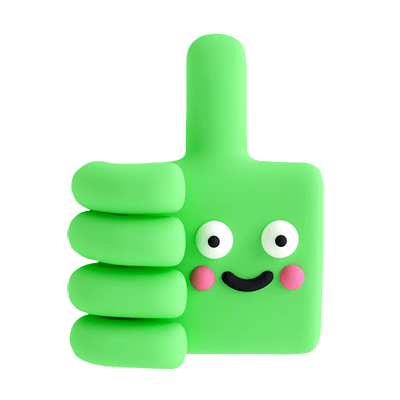 CPF NB Board & Staff
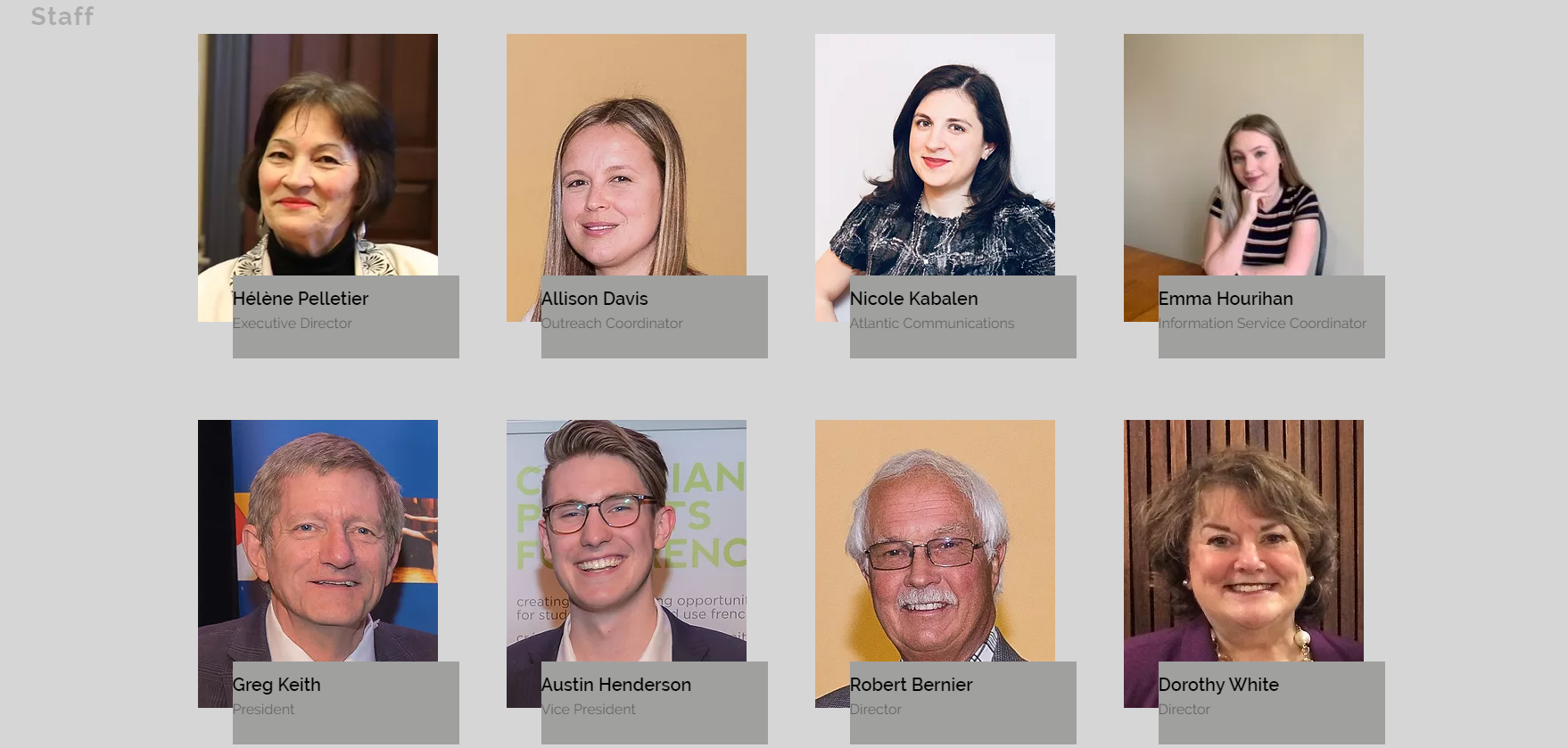 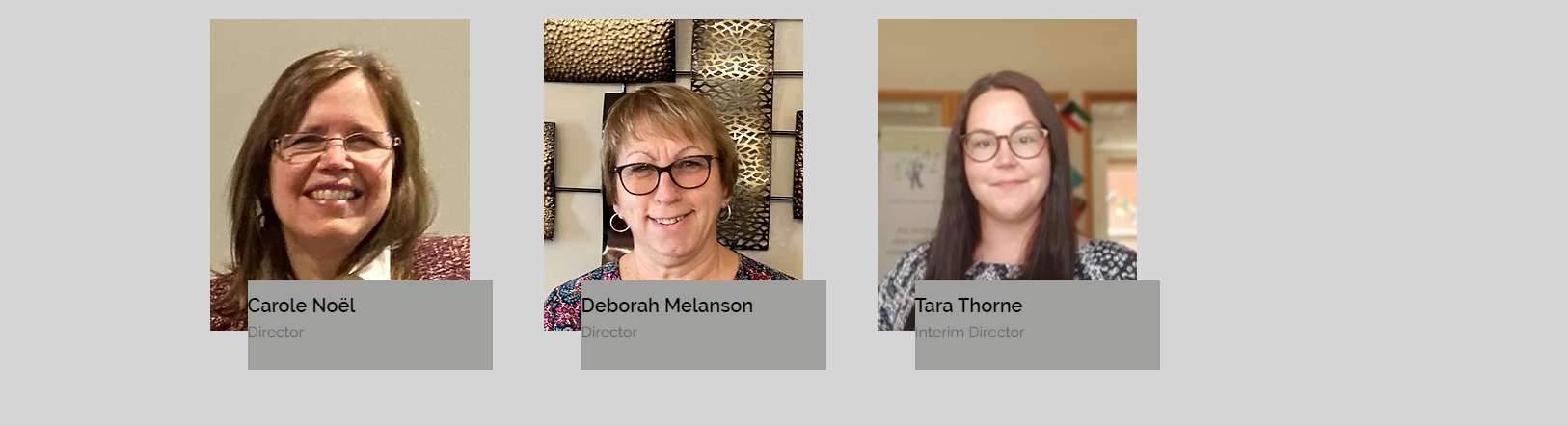 Funded by...
Brought to you by...
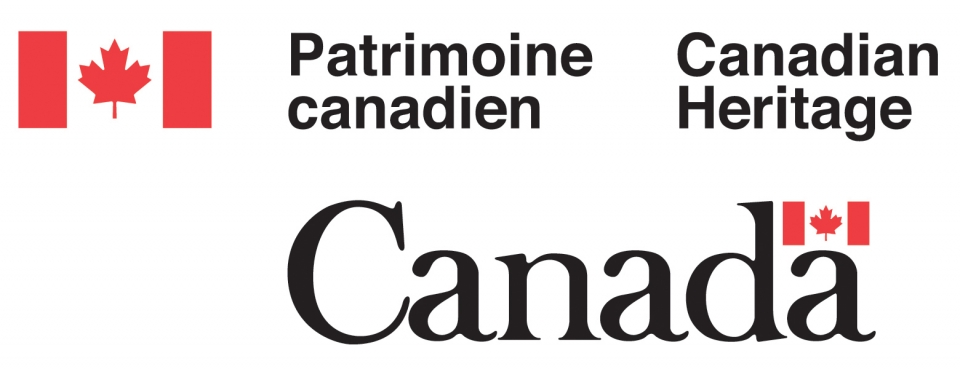 Click to add text